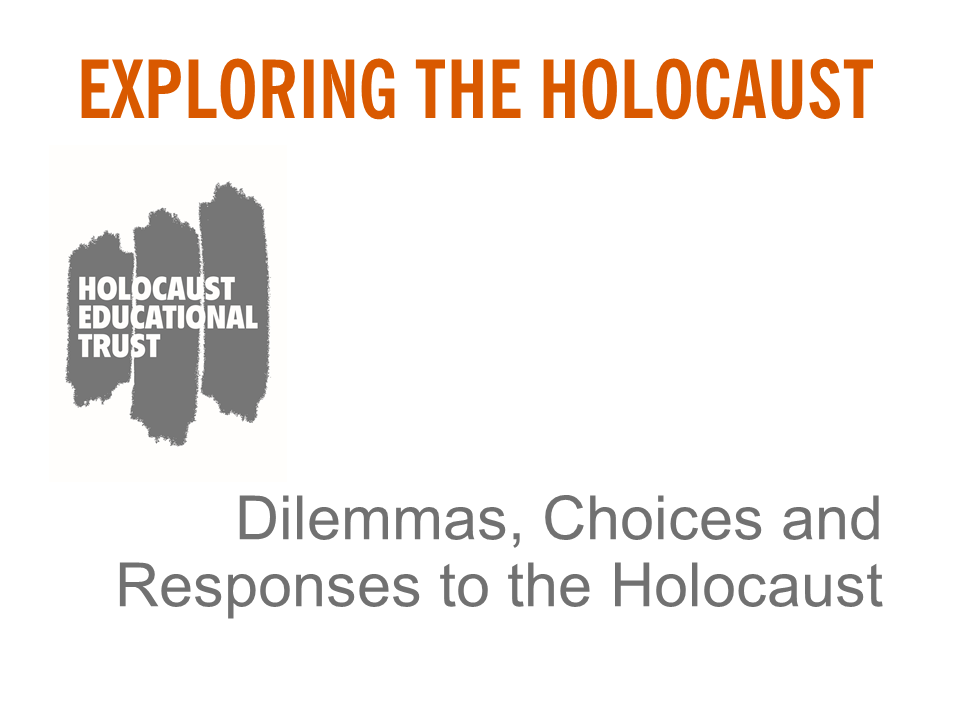 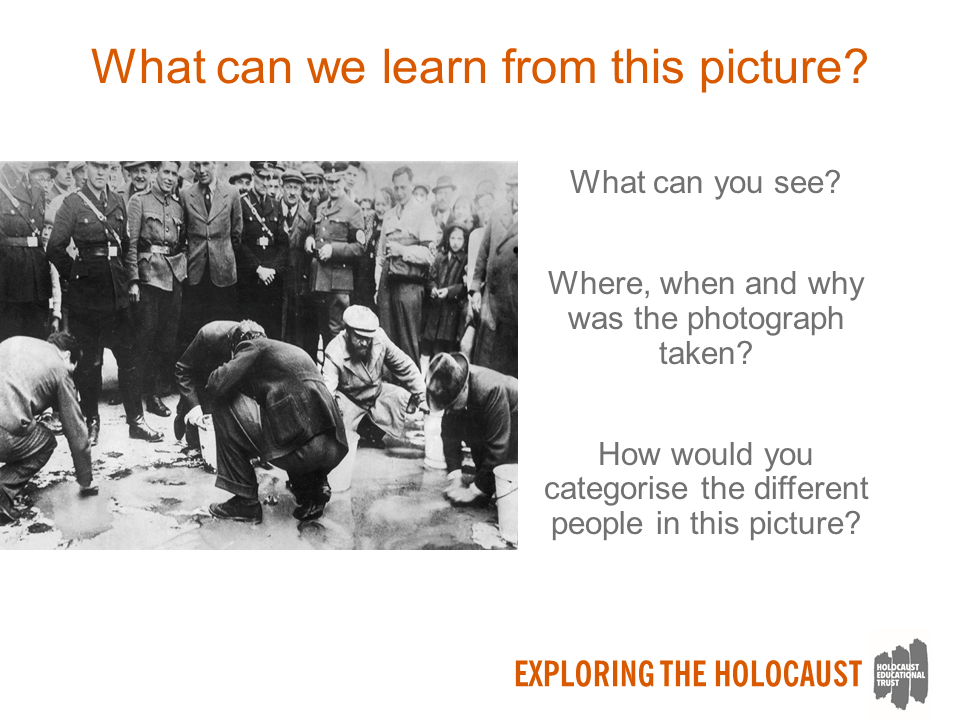 Perpetrators, victims, bystanders and resisters
Perpetrator
Victim
Bystander
Resister
The person doing the injustice to someone else
The person who is the target of the injustice
The person watching the injustice being done and doing nothing to stop it
The person who sees the injustice being done and tries to stop it
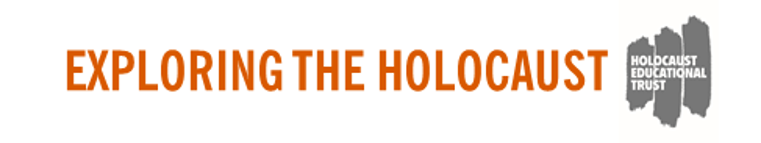 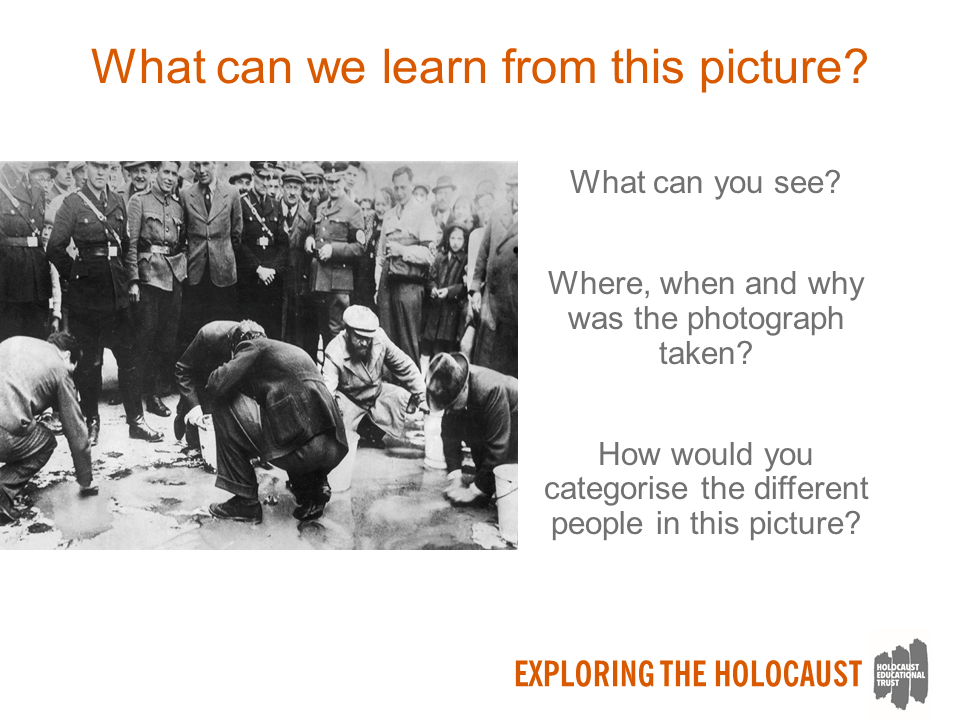 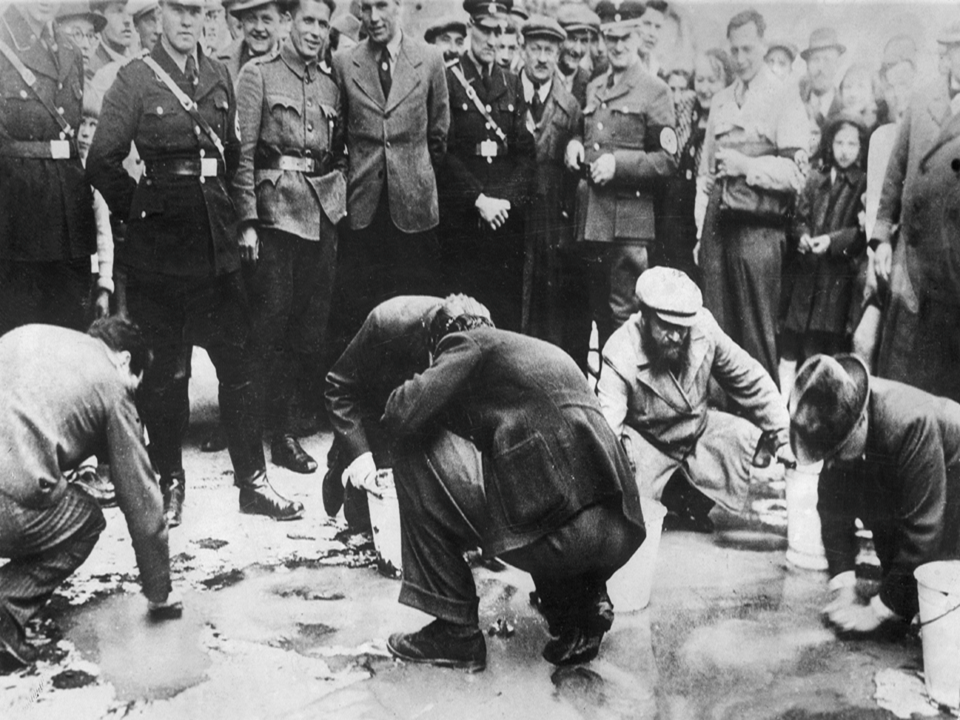 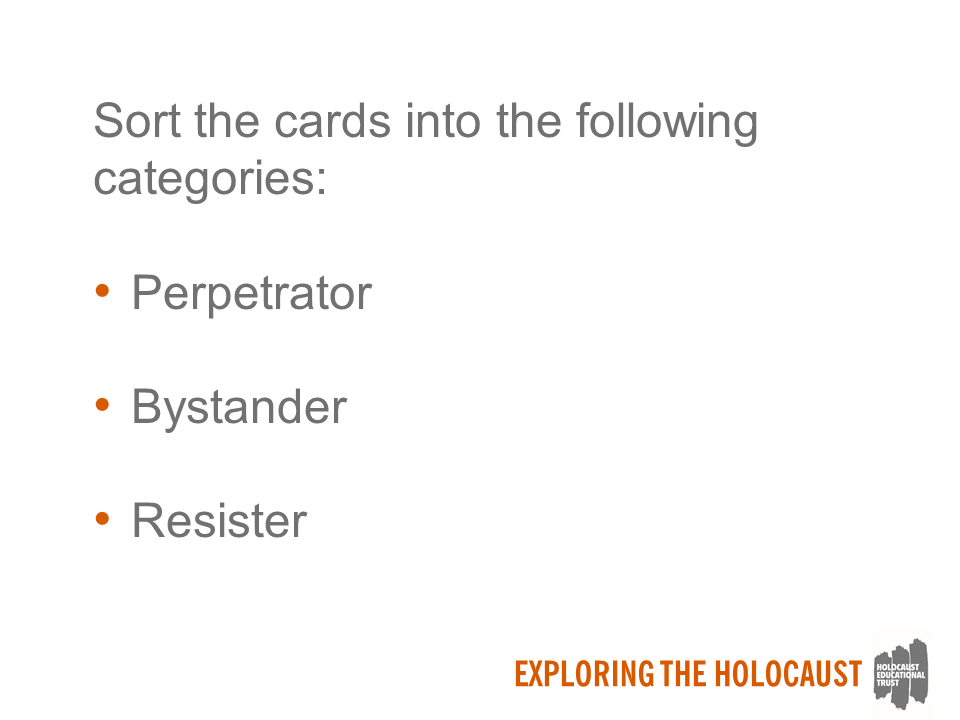 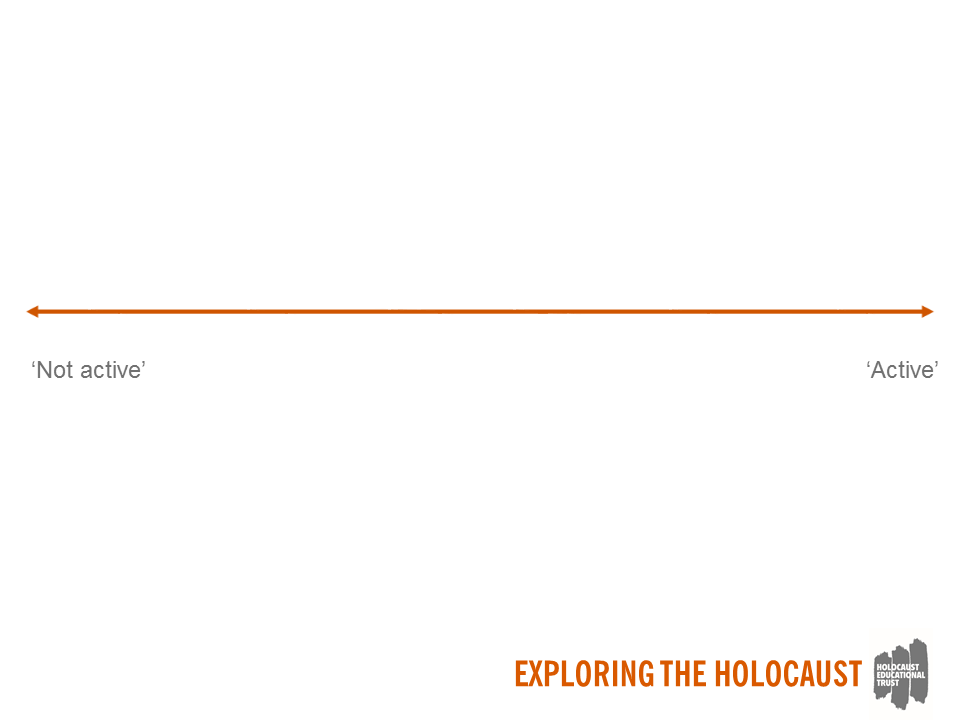 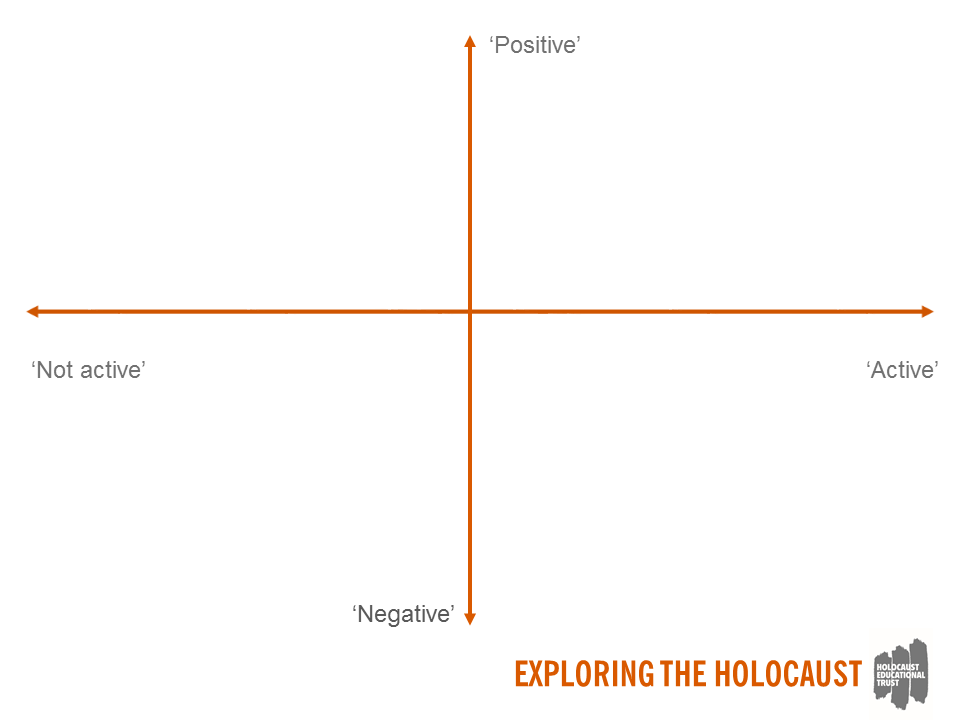